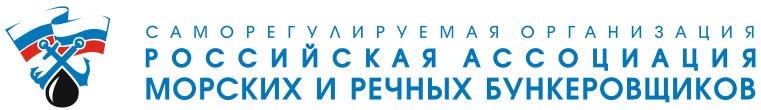 Сергеев Владимир Александрович
председатель Совета саморегулируемой организации «Российская Ассоциация Морских и Речных Бункеровщиков», член Морской коллегии при Правительстве Российской Федерации


«Деятельность Ассоциации по защите законных интересов своих членов,  последние законодательные инициативы в сфере деятельности по бункеровке судов»


Доклад на VIII Всероссийском Форуме 
"Современное состояние и перспективы российского рынка бункеровки судов"
г. Санкт-Петербург 
25-26 июня 2015
mrbunker.ru
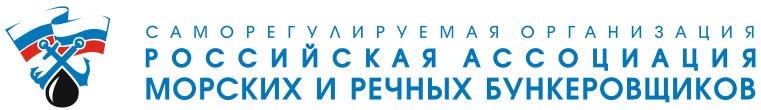 - о реагировании Ассоциации на издание ЦЭТ ФТС России в нарушение действующего законодательства телетайпограмм № 01-17/6123 от 22.08.2013г и № 01-17/7440 от 09.10.2013г, формирование по данной проблеме антимонопольной и судебной практики.
- о реагировании Ассоциации на обращение к Президенту Российской Федерации со справкой «О незаконном вывозе топлива без уплаты таможенных пошлин»                          (представленной представителям бизнеса и федеральным органам исполнительной власти на совещании в Минэнерго России 10.10.2014), о подготовке комплекса мер по совершенствованию таможенного регулирования при бункеровке судов.
- об обращении Ассоциации в ФАС России с заявлением о нарушении ФБУ «Морспасслужба» антимонопольного законодательства при оказании бункеровочным компаниям услуг по несению готовности к ликвидации разливов нефтепродуктов. 
- о мероприятиях проводимых Ассоциацией по отмене законодательного закрепления обязательного проведения государственной экологической экспертизы в отношении планов ЛРН и хозяйственной деятельности в морских портах и путях решения данной проблемы. 
- о законодательном закреплении в российском законодательстве обязательного режима саморегулирования деятельности по бункеровке судов.
mrbunker.ru
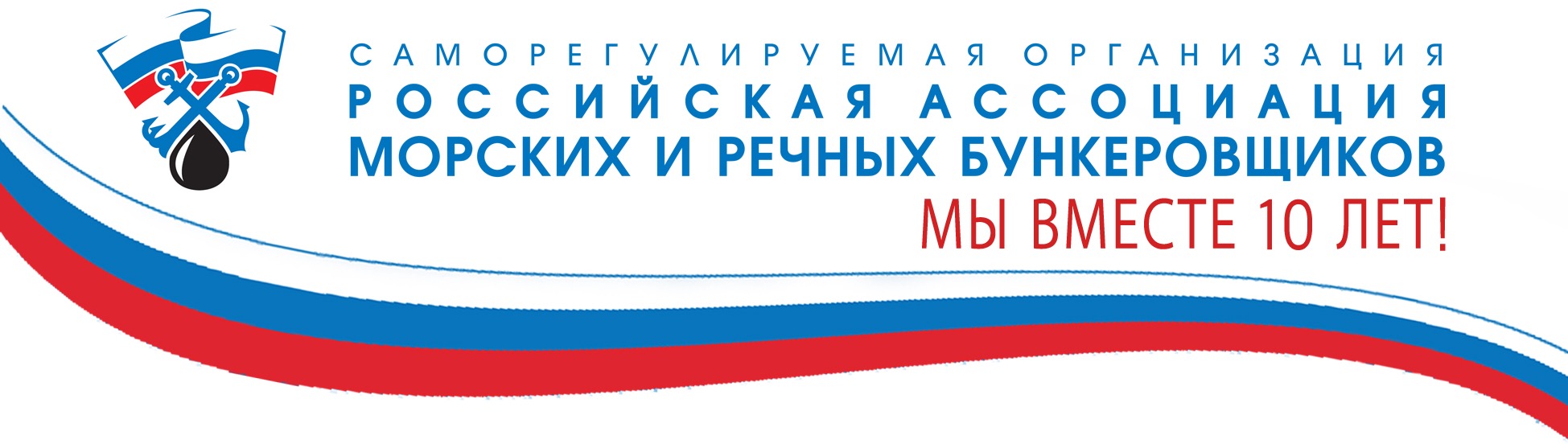 Спасибо за внимание!
_________